Question
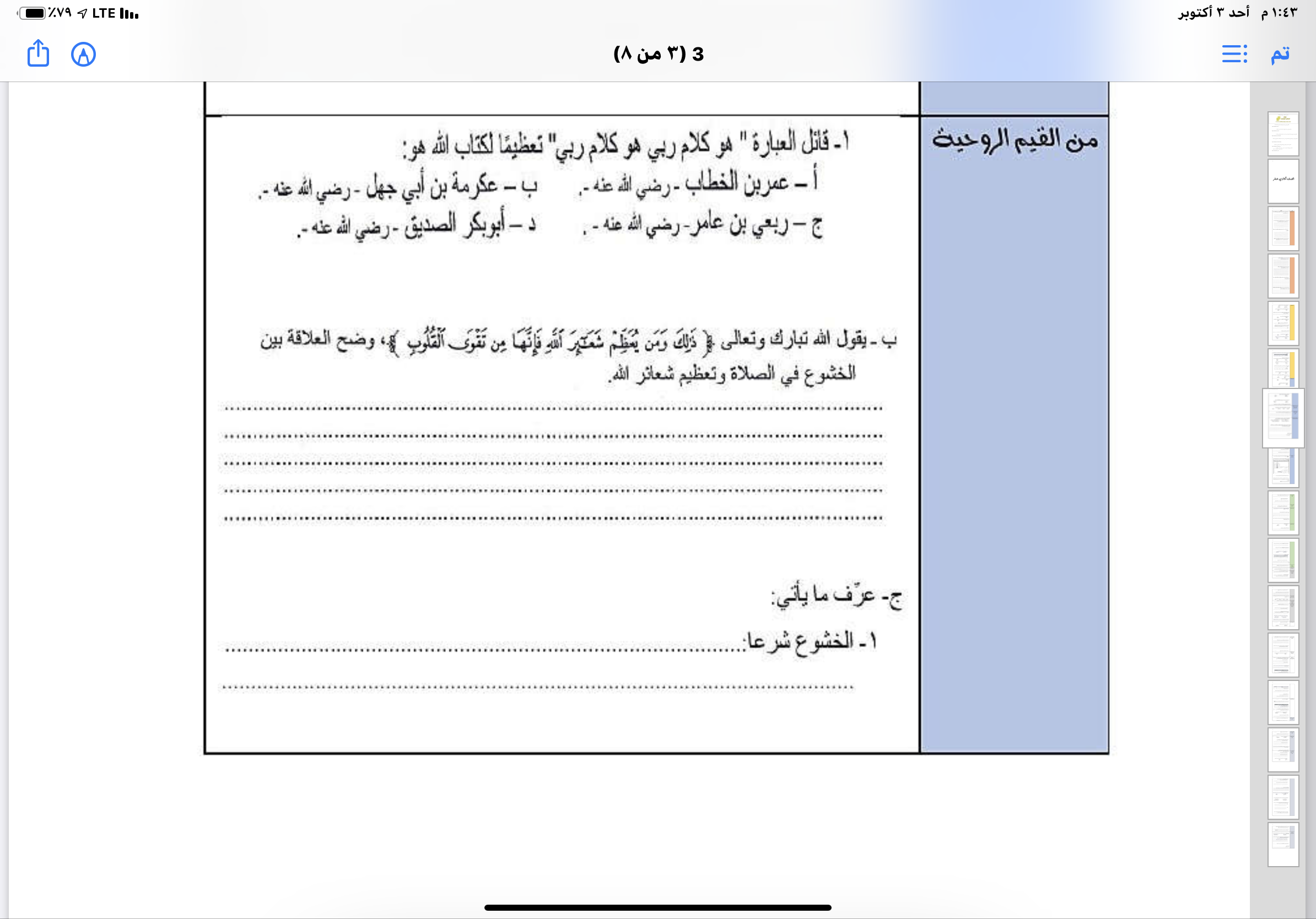 B
A
ب
أ
د
D
ج
C
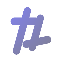 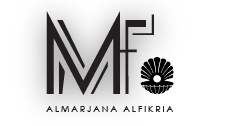 tekhnologic
>
المقصود بالخشوع: حالة للنفس تتولد من المعرفة بقدرة الله تعالى ونفوذ مشيئته.
B
A
صح
خطأ
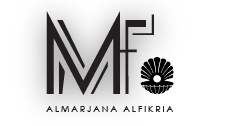 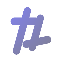 tekhnologic
>
Question
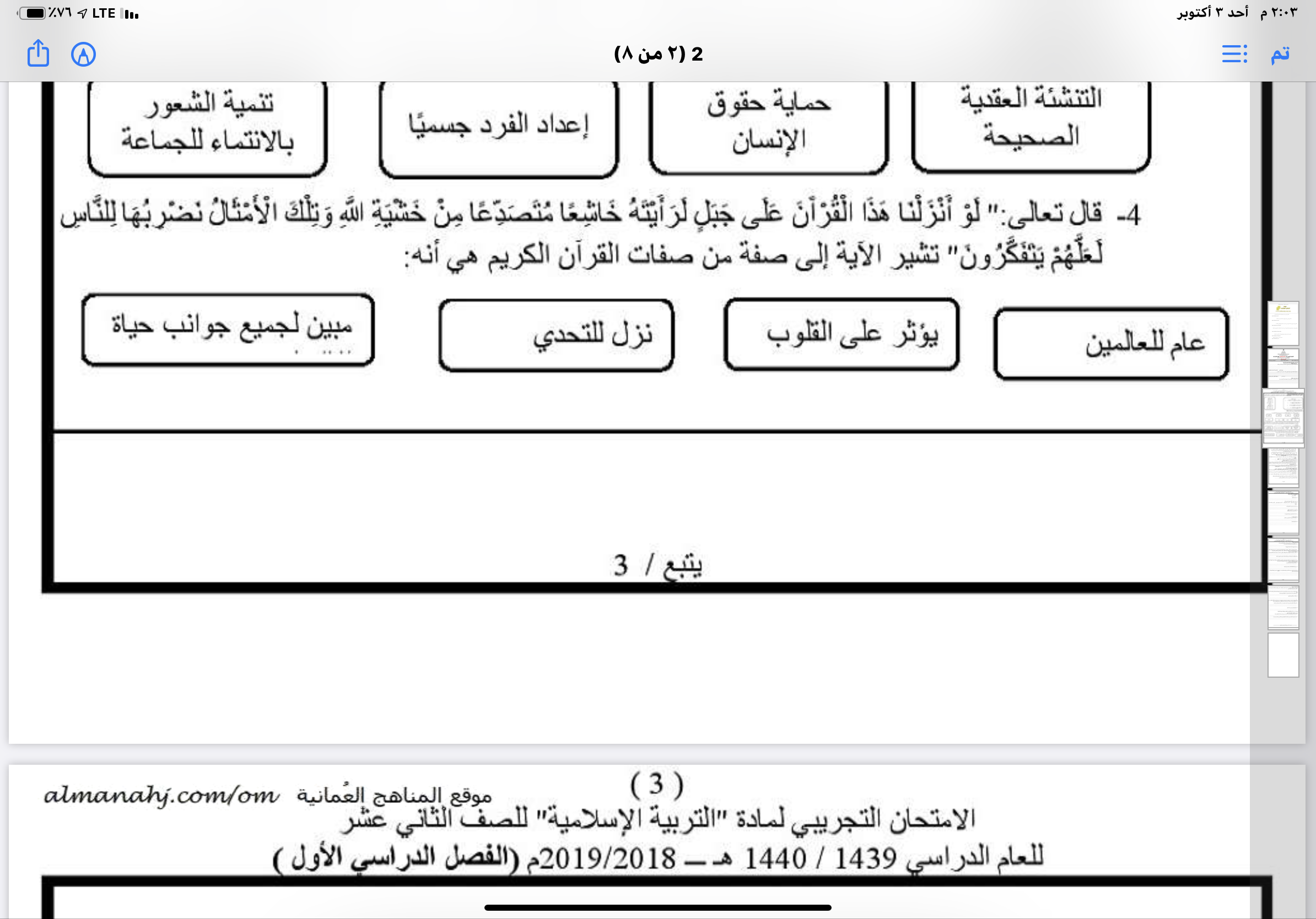 عام للعالمين
B
A
نزل للتحدي
يؤثر على القلوب
D
مبين لجميع جوانب الحياة
C
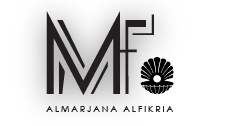 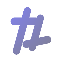 tekhnologic
>